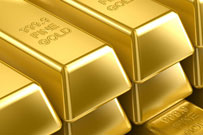 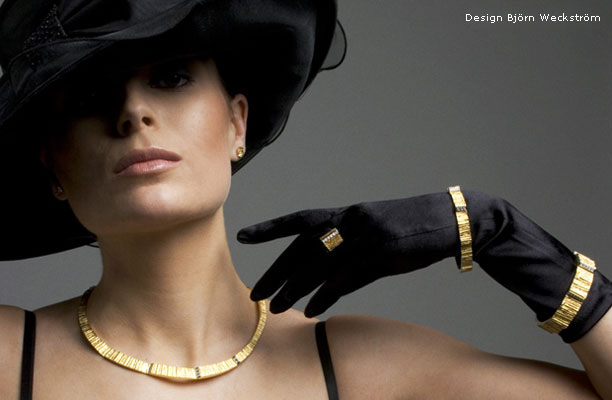 Gold als Geldanlage
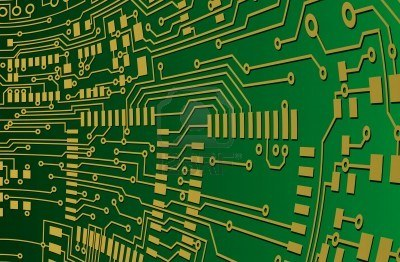 Schmuck und Dekroration
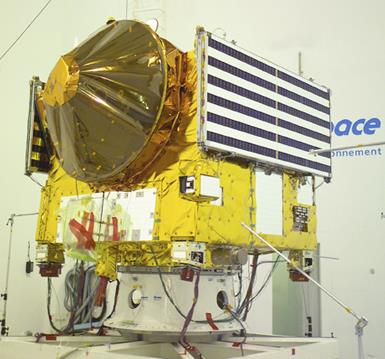 Platinen in der Elektrotechnik
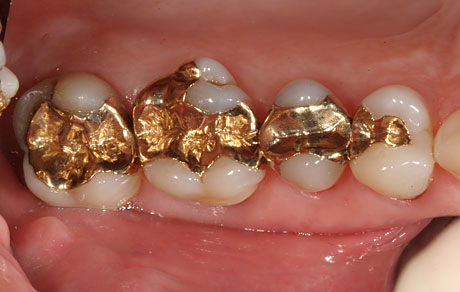 Dentaltechnik
Raumfahrttechnik